اداره مشاوره آموزش و پرورش استان کرمانشاه
سامانه همگام ویژه مشاوران
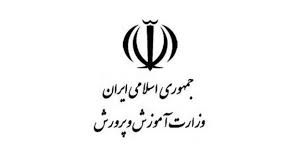 اداره مشاوره تربیتی- تحصیلی
ورود به سامانه همگام به آدرس www.hamgam.medu.ir
وارد کردن کدملی درقسمت نام کاربری و رمز ورود در قسمت مربوطه
انتخاب گزینه هدایت تحصیلی
کلیک بر گزینه (تکمیل فرم اولویت)
کلیک برشکل         به منظور دریافت نمون برگ نظرخواهی مشاور
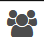 کلیک برشکل         به منظور دریافت نمون برگ نظر والدین
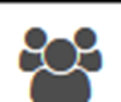 فرم اولویت رشته ها و شاخه ها
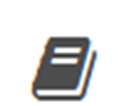 کلیک بر شکل          ((کتابچه))
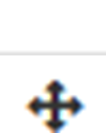 کلیک بر شکل           و کشیدن آن به مکان دلخواه ( بالا و پایین) به منظور تعیین اولویت
کلیک بر ذخیره چیدمان در انتهای صفحه